Інноваційні технології асфальтобетонів
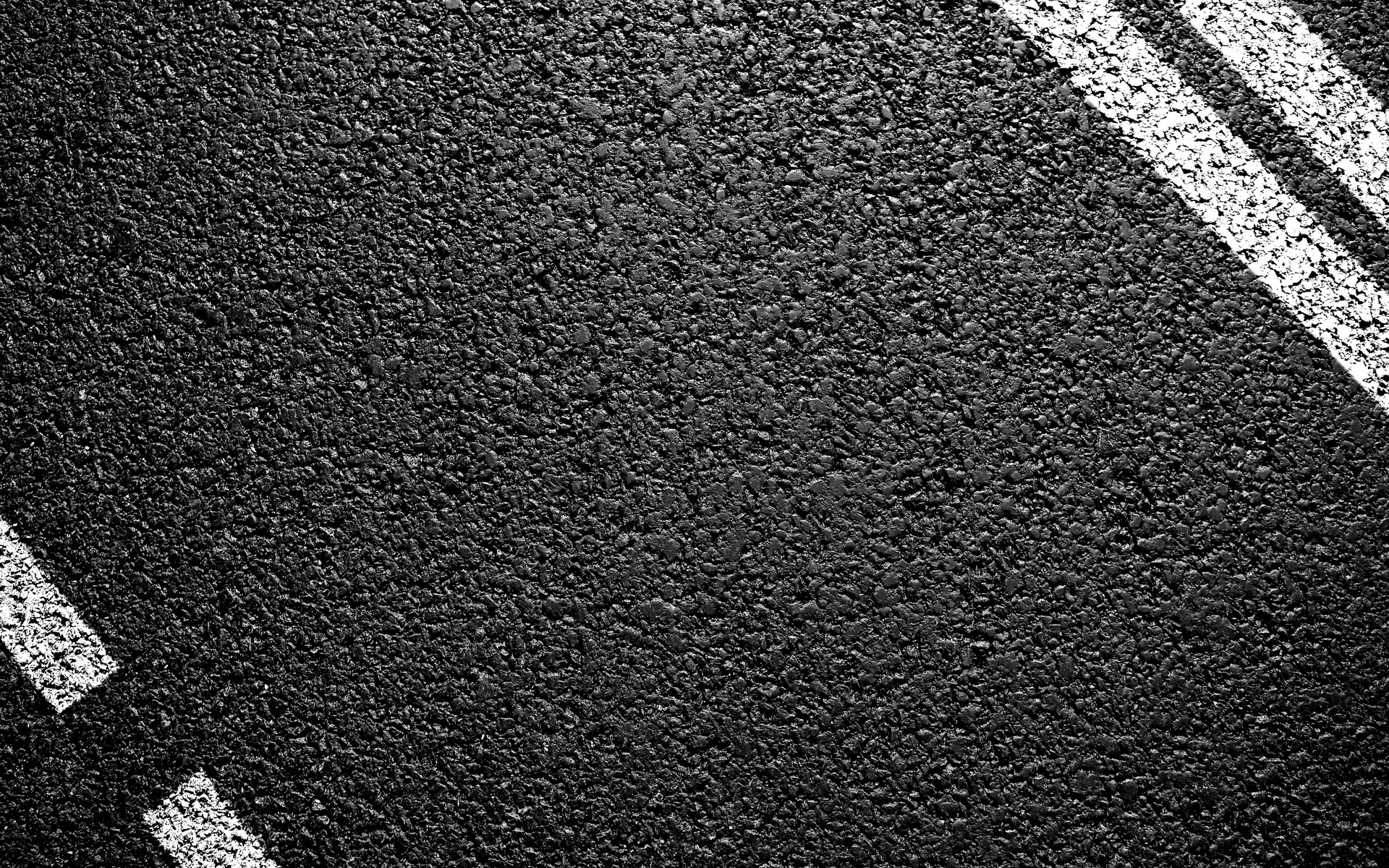 Асфальтобетонна суміш

Суміш асфальтобетонна складається з оптимально підібраних:

мінеральних матеріалів: щебеню (або гравію), піску (природного або дробленого) з тонкодисперсним мінеральним порошком (або без нього);
органічного в'яжучого матеріалу - бітуму (раніше також використовувався дьоготь, але був заборонений до застосування в межах міста, а пізніше і зовсім виключений з виробництва).
Асфальтобетон - штучний будівельний матеріал, отриманий в результаті ущільнення раціонально підібраної і спеціально приготовленої суміші (асфальтобетонної суміші) мінерального матеріалу (щебеню, піску, мінерального порошку) і бітуму.
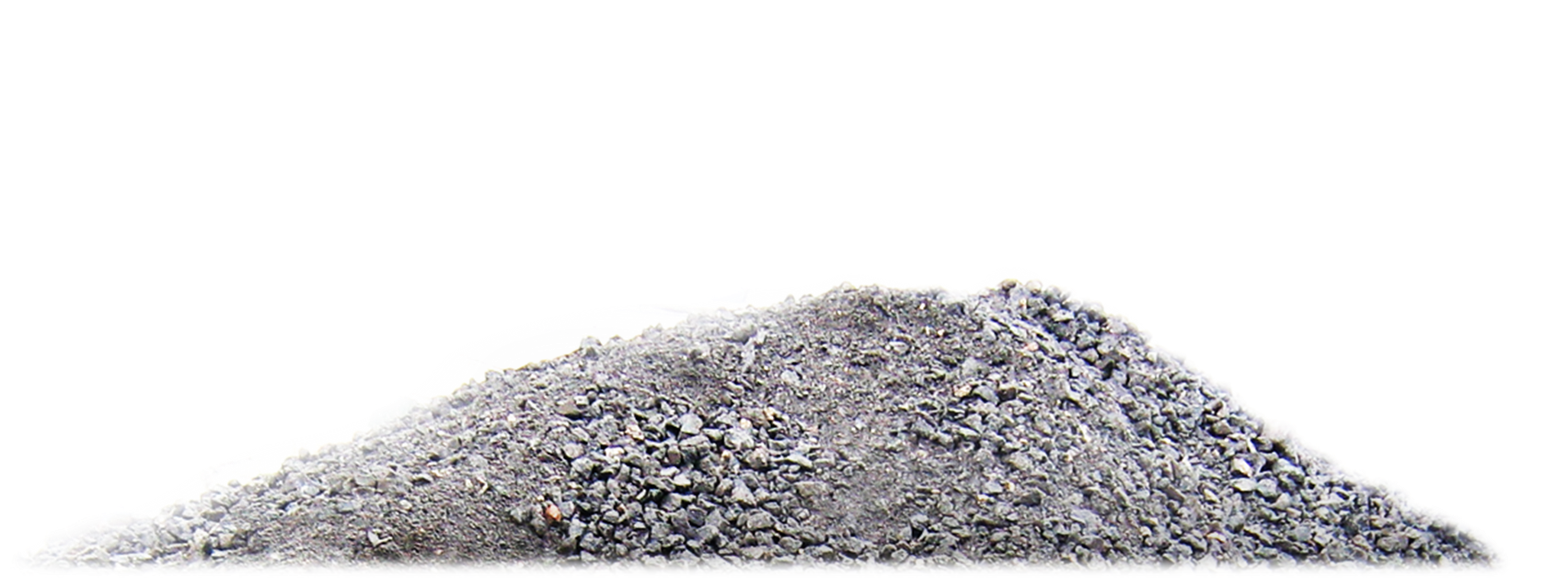 Основні типи
Згідно з ГОСТ 9128-2013, асфальтобетонні суміші та асфальтобетони в залежності від виду мінеральної складової (кам'яного матеріалу) поділяються на:
- щебеневі;
- гравійні;
- піщані.
Асфальтобетонні суміші в залежності від використовуваного бітуму та температури при укладанні поділяють на:
- гарячі (в'язкі і рідкі нафтові дорожні бітуми), укладаються з температурою не менше 110°С;
- холодні (рідкі нафтові дорожні бітуми), укладаються з температурою не менше 5°С.
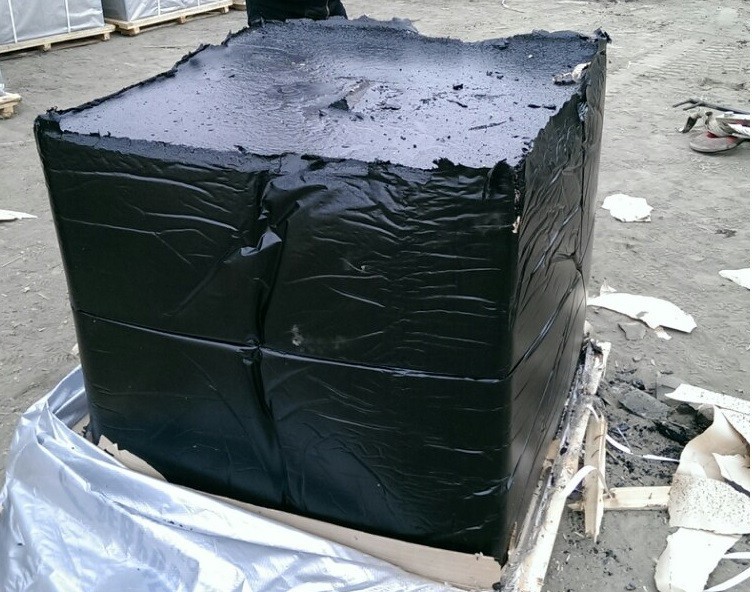 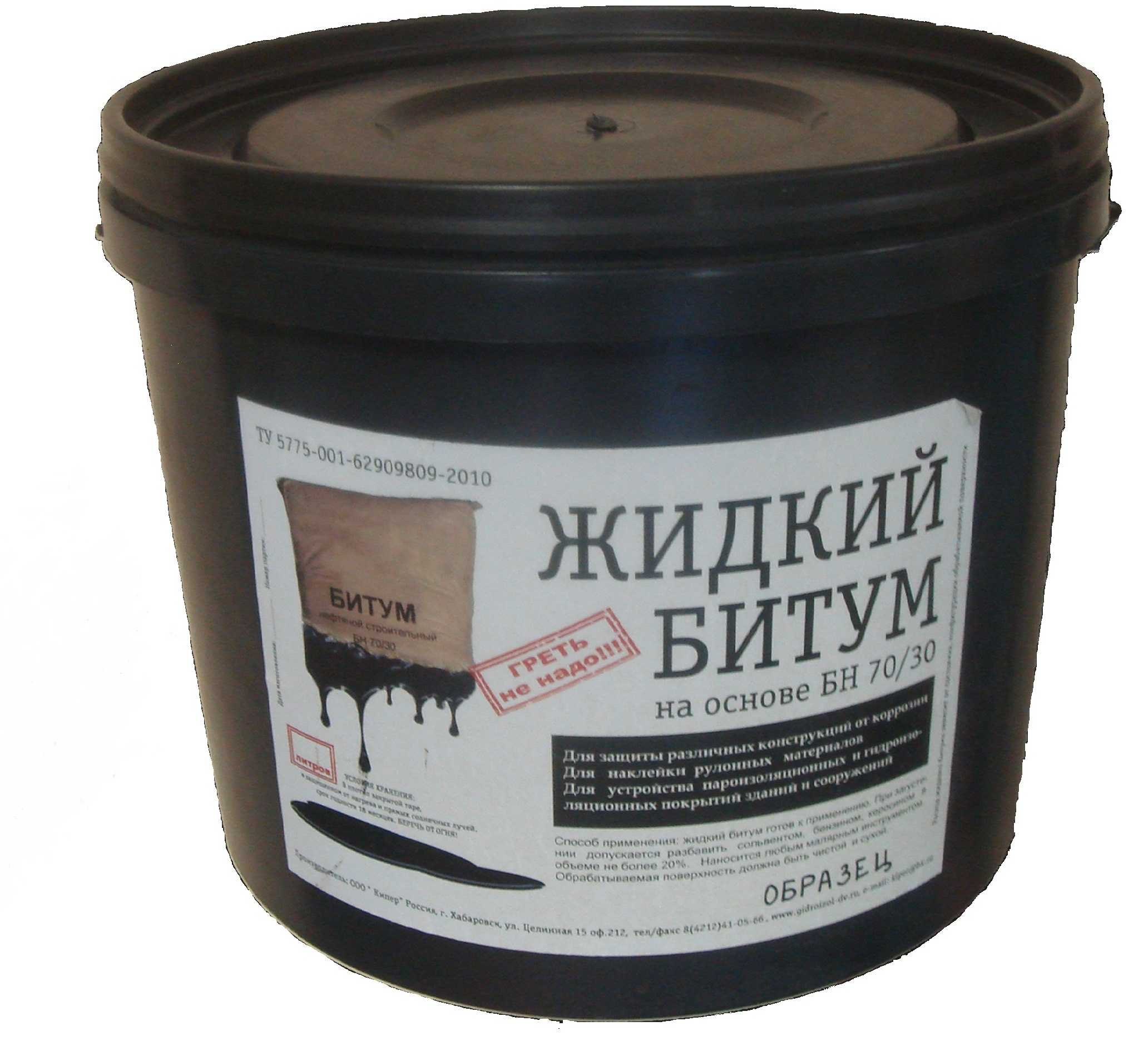 Асфальтобетонні суміші та асфальтобетон в залежності від найбільшого розміру мінеральних зерен (щебінь, гравій, пісок) ділять на:
- крупнозернисті (розмір зерен до 40 мм);
- дрібнозернисті (розмір зерен до 20 мм);
- піщані (розмір зерен до 10 мм).
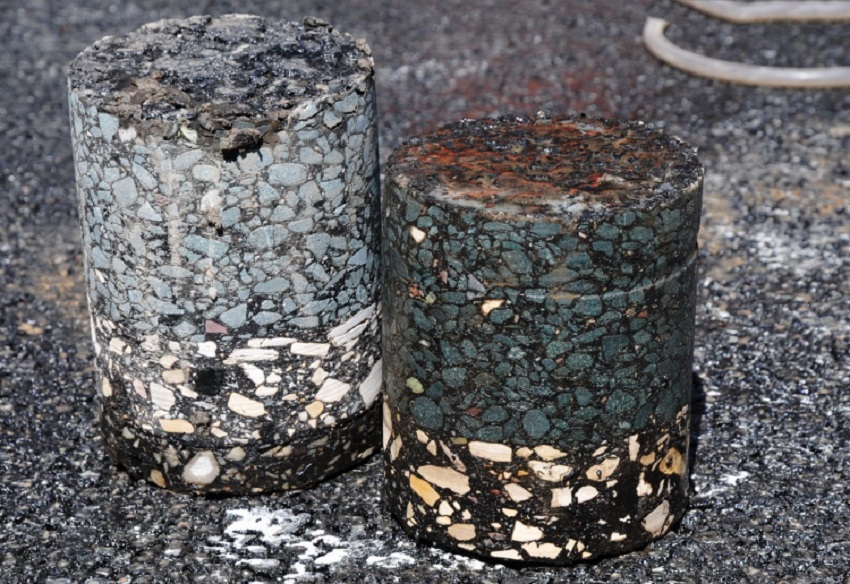 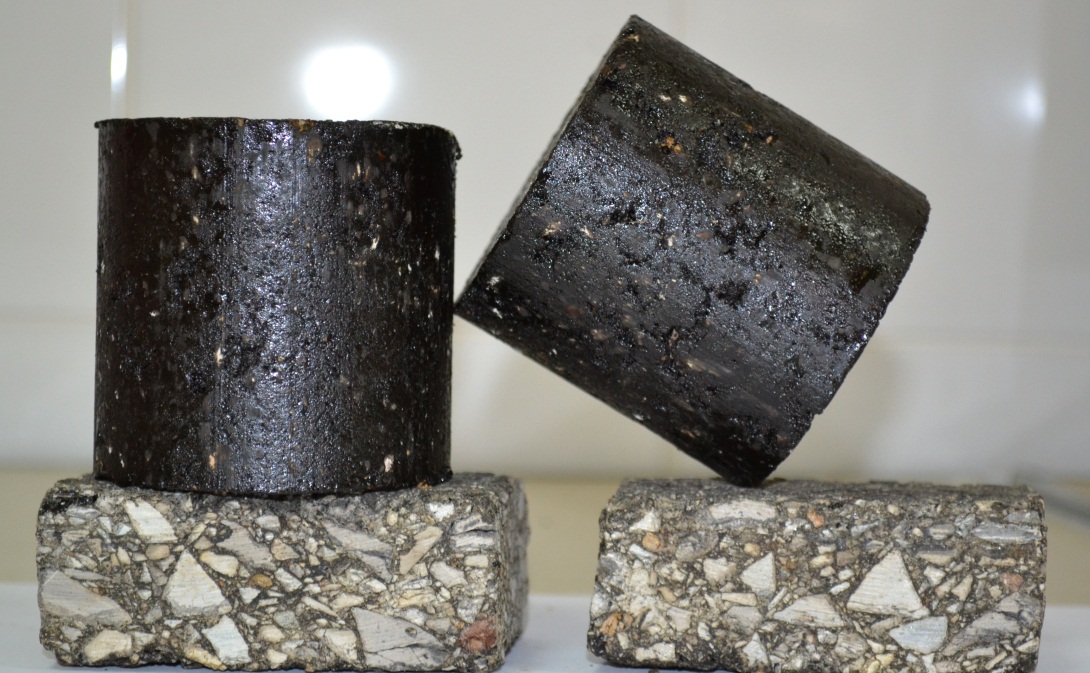 Асфальтобетони з гарячих сумішей за величиною залишкової пористості (вираженій у відсотках до об'єму кількості пір у покритті після ущільнення) поділяються на такі види:
- високощільні (залишкова пористість від 1,0 до 2,5%);
- щільні (залишкова пористість від 2,5 до 5,0%);
- пористі (залишкова пористість від 5,0 до 10,0%);
- високопористі (залишкова пористість від 10,0 до 18,0 %)
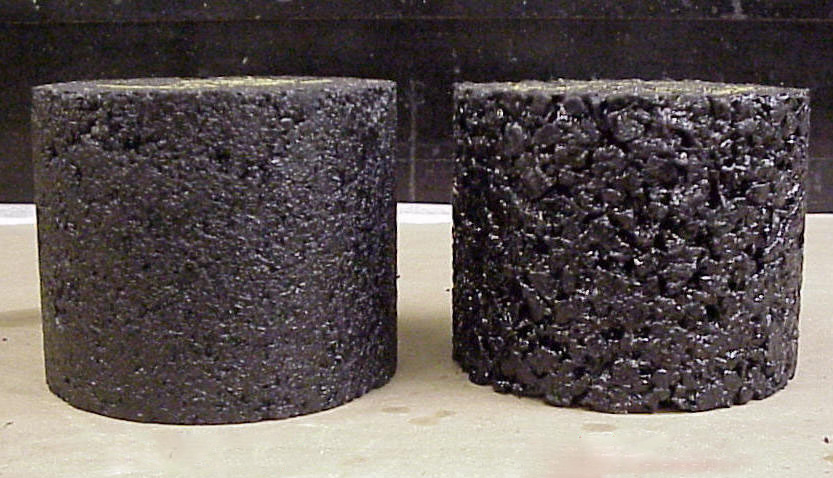 Гарячі суміші, щебеневі та гравійні та щільні асфальтобетони за вмістом в них щебеню (гравію) поділяються на типи:
А (вміст щебеню (гравію) від 50 до 60%);
Б (вміст щебеню (гравію) від 40 до 50%);
В (зміст щебеню (гравію) від 30 до 40%).
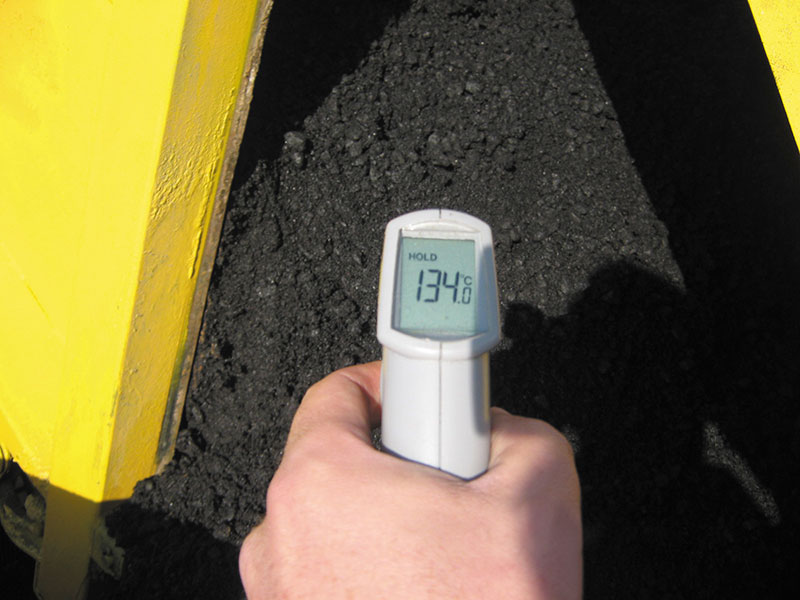 Суміші піщані, гарячі та холодні, і відповідні асфальтобетони на вигляд піску поділяються на такі типи:
Г і Гх — приготовані на пісках з відсівів дроблення (залишковий матеріал, що отримується в результаті дроблення та фракціонування гірських порід) або на їх сумішах з природним піском при вмісті останнього не більше 30% за масою;
Д і Дх — приготовані на природних пісках або сумішах природних пісків з відсіваннями дроблення при вмісті останніх менше 70% за масою.
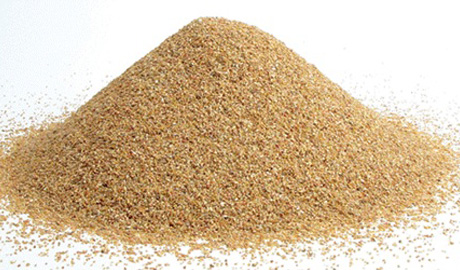 Залежно від матеріалів і фізико-механічних показників асфальтобетонні суміші та асфальтобетони поділяються на наступні марки:
гарячі високощільні - МІ;
щільні типи:
А - МI, МII; 12
Б, Р - МI, МII, МIII;
В, Д - МII, МIII;
пористі - МІ, МІІ;
високопористі щебеневі - МI, МII;
високопористі піщані - МII;
холодних типів:
Бх, Вх - МI, МII;
Гх - МI, МII;
Дх - МII;
високопористі щебеневі - МI.
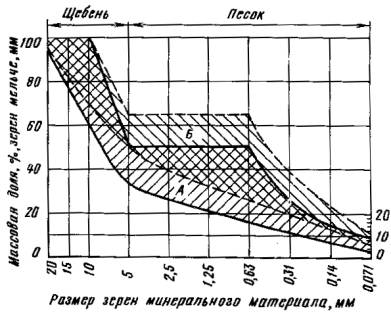 Виробництво асфальтобетону 
Залежно від механізму виробництва заводи з виготовлення асфальту поділяються на циклічні та безперервні. 
Циклічні асфальтові заводи розташовуються поблизу великих міст, де раз у раз потрібні невеликі за обсягом партії асфальту різного виду. Технологія виготовлення асфальтобетону на заводі циклічного типу передбачає можливість змінювати вид виробленого матеріалу десятки разів за зміну, не жертвуючи якістю. Циклічний завод має звичайний набір пристроїв для приймання твердих елементів, площі для зберігання готового асфальтобетону та асфальтозмішувальні установки. До складу специфічного додаткового обладнання входять башта та гуркіт-дробильно-сортувальне вібросито, яке використовується для просіювання кам'яних матеріалів. 
Безперервні асфальтобетонні заводи оснащені лише найнеобхіднішим обладнанням, що робить їх зручними для транспортування з місця на місце. Процес виробництва асфальтової суміші на безперервних заводах йде без зупинок - інгредієнти постійно подаються в бункер нагріву, звідки вже готовий асфальт переміщається в силоси, здатні зберігати гарячий матеріал протягом 4 діб.
Мобіильний
Циклічний АБЗ
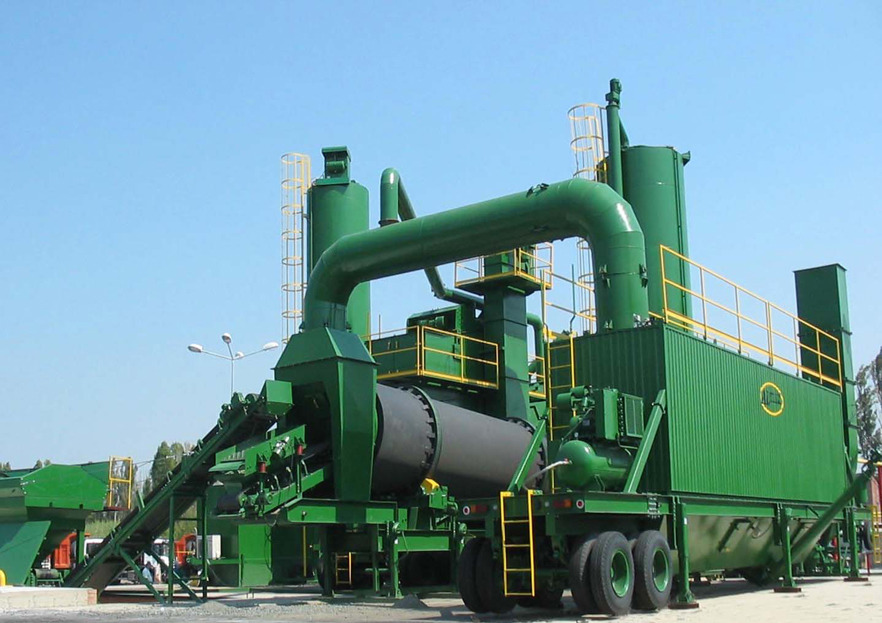 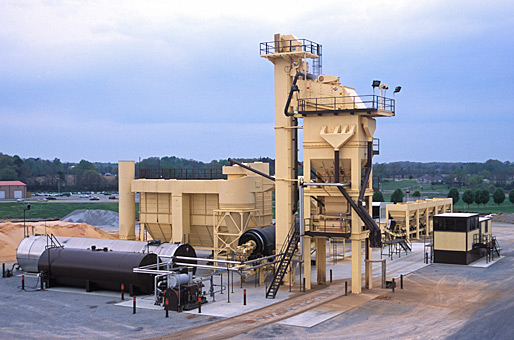 Технологія укладання асфальту за ГОСТ
Приготування суміші за ГОСТ 9128. За умовами укладання суміш ділять на 2 типи:
для укладання при температурі вище +5 градусів;
для укладання при температурі від – 25 до + 5 градусів;

Необхідні пристрої для проведення робіт з укладання:
- установки для змішування асфальту;
- резервуари для з'єднань бітуму;
- механізми контролю температурного режиму;
- змішувальні пристрої для підготовки асфальтного з'єднання (розчину).
Технологія укладання асфальтобетону
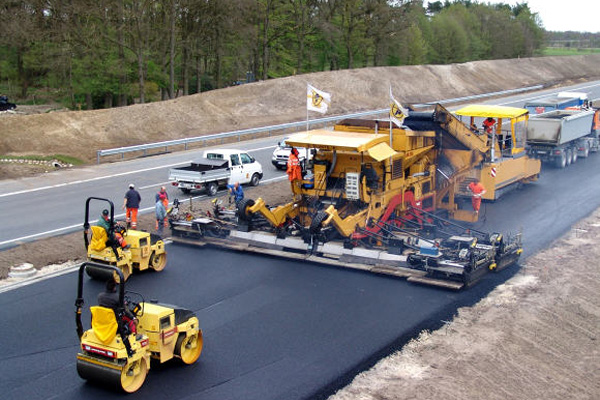 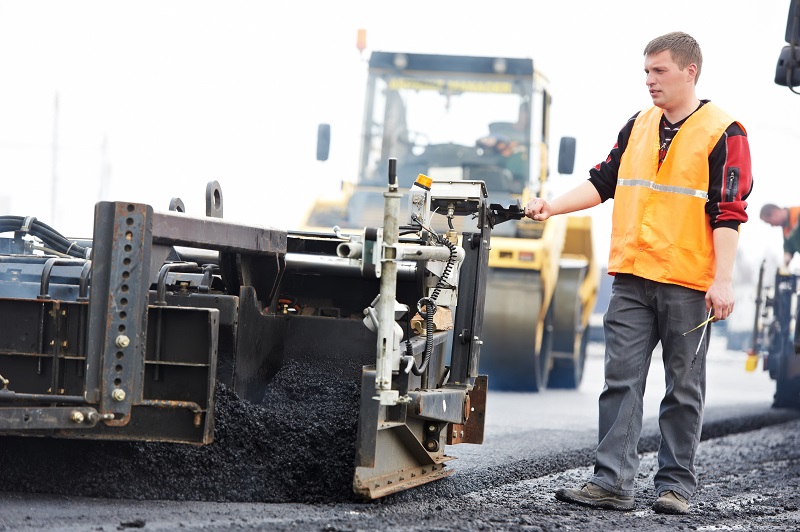 Суперпейв (Superpave): методологія для створення ідеальних доріг
Забезпечити високу якість автомобільних доріг, максимально ефективно використовувати зусилля та засоби, виділені на їх будівництво, допомагає запозичена в США методологія Суперпейв (Superpave), призначена для створення асфальтобетонних покриттів із найкращими експлуатаційними характеристиками.
Методологія спрямована на вирішення таких проблем, як класичні деформації, а також стійкість до втомних та низькотемпературних тріщиноутворень. Сьогодні американську систему Суперпейв досліджують та застосовують і українські дорожньо-будівельні компанії.
Superpave в остаточному вигляді складається з трьох основних елементів:
1) Специфікація бітумного в'яжучого. Це бітумні в'яжучі з модифікованими PG добавками.
2) Система підбору та аналізу, заснована на об'ємних властивостях асфальтобетонної суміші. Це метод підбору суміші Суперпейв.
3) Методи випробування суміші та методи прогнозування експлуатаційних характеристик.
Кожен з цих елементів потребував нових специфікацій та вимог щодо експлуатаційних характеристик, а також нових методів випробувань та лабораторних установок. І вже станом на кінець 2001 року більшість штатів (48) прийняли специфікацію бітумного в'яжучого Суперпейв PG, а 39 штатів затвердили використання методу підбору суміші Суперпейв.
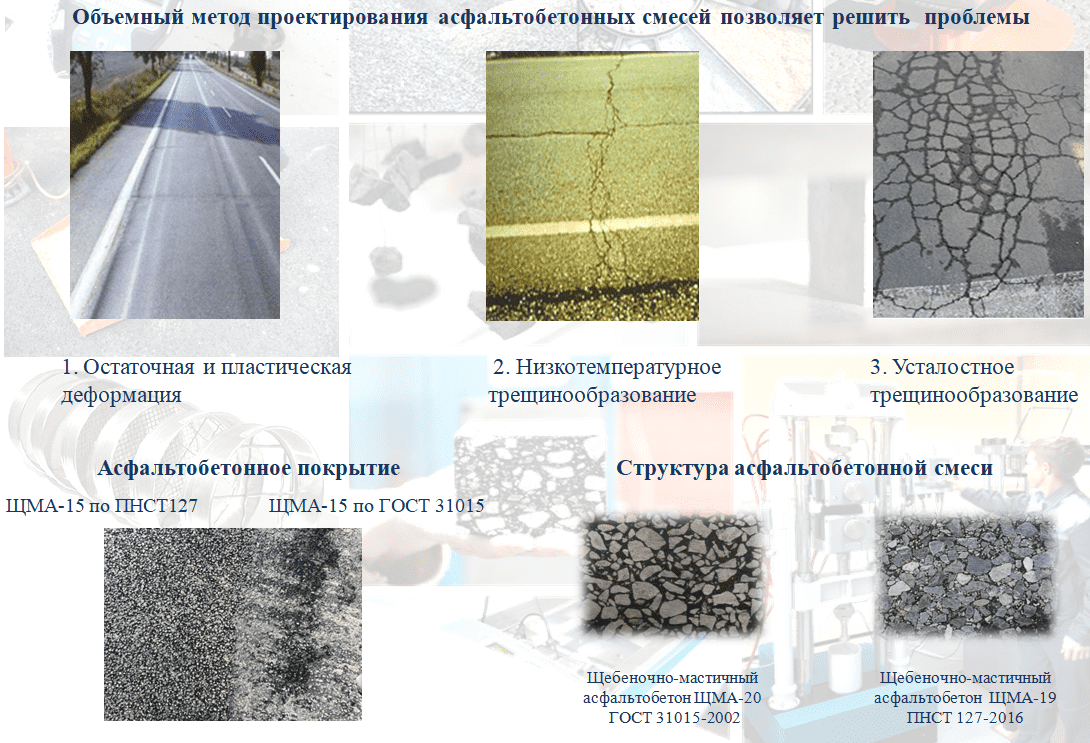 Методика Суперпейв дозволяє підібрати суміш із заданими технічними характеристиками під конкретні умови експлуатації залежно від клімату та транспортних навантажень. Особливе місце тут займає методологія вибору в'яжучого основного матеріалу, який впливає на довговічність асфальтобетону. Суперпейв включає методи випробувань асфальтобетону, засновані на оцінці його реологічних властивостей.

Лабораторні випробування в'яжучого за допомогою спеціального обладнання відбуваються у трьох його станах:
у вихідному,
після короткострокового старіння
після тривалого.
На підставі результатів випробувань визначається марка бітумного в'яжучого. Вона повинна відповідати температурним умовам у зоні експлуатації дороги та підбиратися на підставі розрахунків максимального та мінімального температурного кордону.

Також в'яжучі підбираються в залежності від інтенсивності руху, одна марка застосовується для доріг з низькою інтенсивністю руху, інша для доріг з високим трафіком. Випробування проводяться з розрахунку всього терміну служби покриття з урахуванням того, що в'яжуче старіє і щорічно змінює свої властивості. Класифікація PG дозволяє підібрати саме той бітум, який потрібний для конкретної ділянки дороги.
Після випробувань в'яжучого фахівці вибирають великий щебінь, який використовуватиметься при виготовленні суміші. Великих фракцій у Суперпейві потрібно значно менше, ніж у поточних стандартах. Вибираючи дрібні заповнювачі, спочатку потрібно визначити в ньому порожнечі, треба звернути увагу на те, щоб порожнеча між зернами мала мінімальну кількість.
Піски з відсіву дроблення не завжди відповідають цьому показнику, тому що в них досить багато пилу. Тому потрібно ретельніше підходити до відбору матеріалу, що застосовується для асфальтобетону за методологією Суперпейв. Після цього триває підготовка мінеральної частини. Потім визначається фракція великого та дрібного заповнювача, а також щільність мінерального порошку. Отже, визначається склад сумішей Суперпейв.  
Ще одна особливість методології - вона дозволяє підібрати склад суміші використовуючи локальні матеріали, а також матеріал із старих асфальтобетонних покриттів (РАП). Лабораторний метод ущільнення за допомогою обертального ущільнювача (гіратор) імітує точну оцінку транспортного навантаження, яке витримує мінеральний склад асфальтобетону за розрахунковий період експлуатації. Кількість оборотів у ньому вибирається залежно від інтенсивності руху по дорозі.
А власне укладання асфальтобетону відбувається з чергуванням циклів навантаження: спочатку суміш ущільнює легку ковзанку, за нею — середню, на фініші — важку. Саме такий режим ущільнення можна отримати в лабораторних умовах, застосовуючи методологію Суперпейв.
Виробництво та укладання інноваційних матеріалів на основі полімерно-бітумних в'яжучих та кольорових асфальтобетонів
Для підвищення надійності та довговічності роботи покриттів нині рекомендується використовувати бітуми, модифіковані полімерами. Широке використання модифікованих бітумів замість звичайних пояснюється поліпшеними властивостями. Полімерні бітуми мають великий діапазон робочих температур (різниця між температурою розм'якшення та температурою крихкості) - до 100°С (звичайні бітуми до 60°С).
                                                                                                    Полімерна добавка SBS
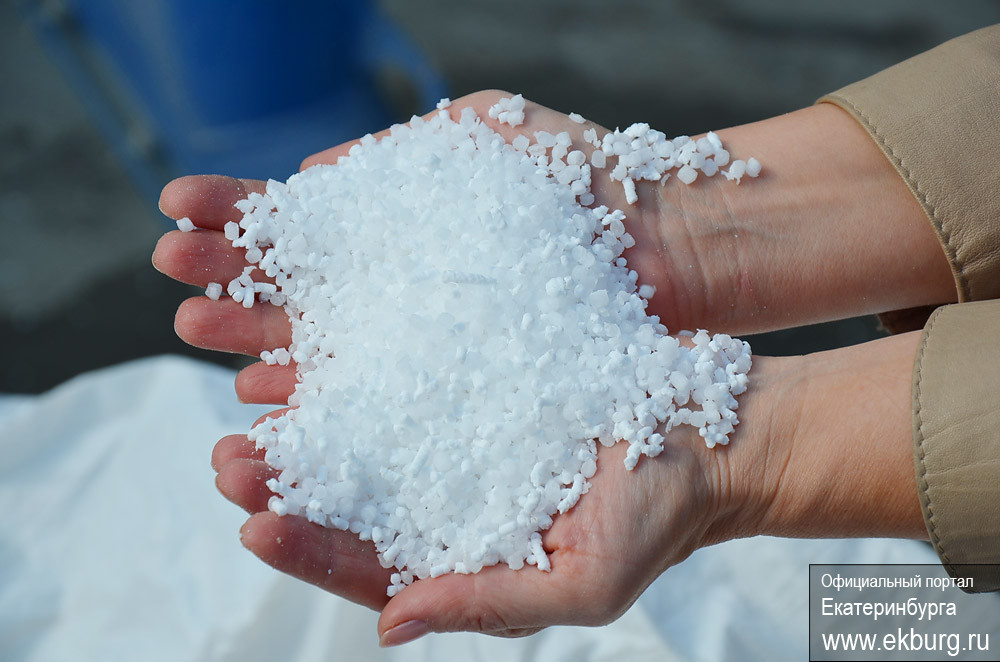 Основна мета введення полімеру в бітум – зниження температурної чутливості в'яжучого, тобто. збільшення його жорсткості влітку та зменшення взимку. Не менш важливо, що при введенні полімеру в бітум в'яжуче набуває еластичність - здатність до відновлення початкових розмірів та форми після зняття навантаження. Якщо цієї мети досягнуто, то дорожньо-будівельний матеріал на основі ПБВ матиме підвищену стійкість проти утворення залишкових деформацій (колії) влітку, поперечних температурних тріщин взимку та втомної тріщиностійкості (витривалості) при повторному вигині.
- застосування ПБВ або полімерних модифікаторів у складі щебенево-мастичних асфальтобетонних сумішей, які застосовуються при влаштуванні верхніх шарів покриття, дозволяє зменшити глибину колії в середньому в 1,5-1,6 рази в порівнянні з асфальтобетоном на рядовому бітумі (без ПБВ);
- у разі застосування полімерних модифікаторів у складі асфальтобетонів типу А їх вплив на коліїстійкість ще більш помітно – величина залишкових деформацій зменшується, у деяких випадках, у 2,5 рази;
- крім усього іншого, застосування ПБВ або полімерних добавок в асфальтобетонних шарах дорожніх конструкцій, дозволяє збільшити інтервал їх працездатності, за рахунок підвищення деформативної жорсткості влітку і витривалості втоми при негативних температурах.
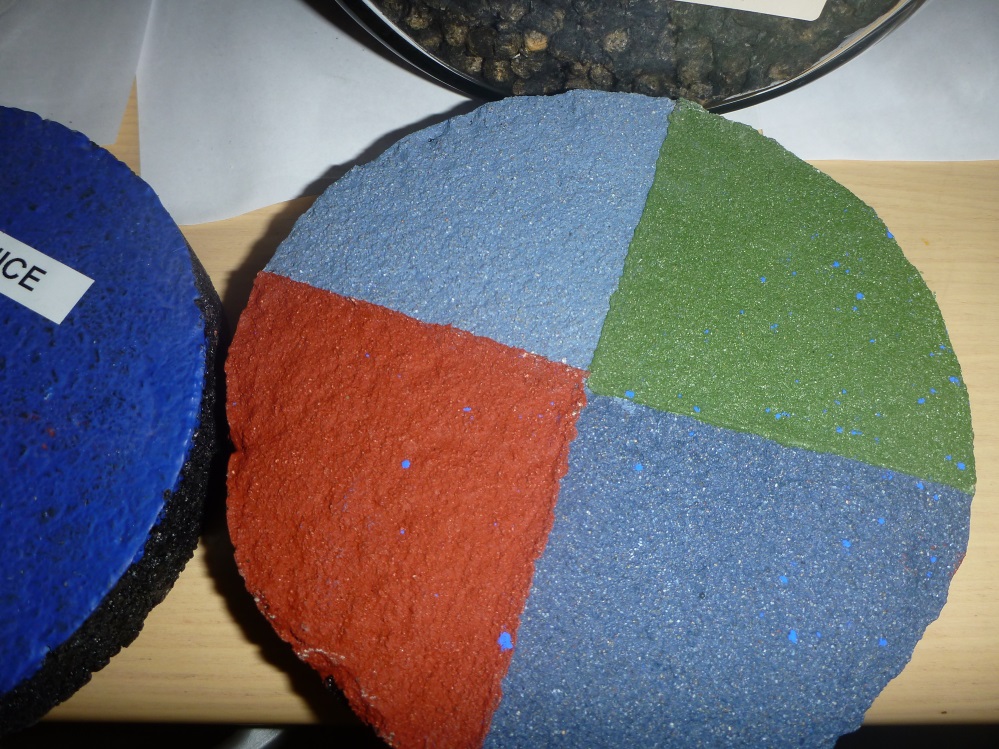 Кольоровий асфальтобетон
ELASTOPAVE™
ИННОВАЦИОННЫЕ ДОРОЖНЫЕ ПОКРЫТИЯ
ВИКОРИСТАННЯ  ГЕОТЕКСТИЛЮ

                                                                              





Вже давно проведені дослідження, що доводять, що введення SBS-полімерів у дорожній бітум, а також використання геополотна та геосинтетики за інших рівних умов збільшує міжремонтні терміни експлуатації верхнього шару автошляхів з 3-5 до 10-15 років. При цьому на кінцевій вартості доріг це відбивається подорожчанням лише на 1—2%.
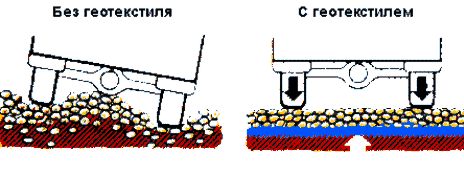 Геотекстиль – це текстильне повітро- та водопроникне полотно, яке знаходиться у безпосередньому контакті з водою, ґрунтом, матеріалами, що знаходять застосування у трубопровідному, транспортному будівництві та різних гідротехнічних спорудах.

Геотекстиль - це екологічно безпечний матеріал нетканого типу, який виготовлений з поліефірних або поліпропіленових волокон.
Геотекстиль, в силу високотехнологічних умов виробництва та використання якісної сировини, має низку важливих позитивних якостей.
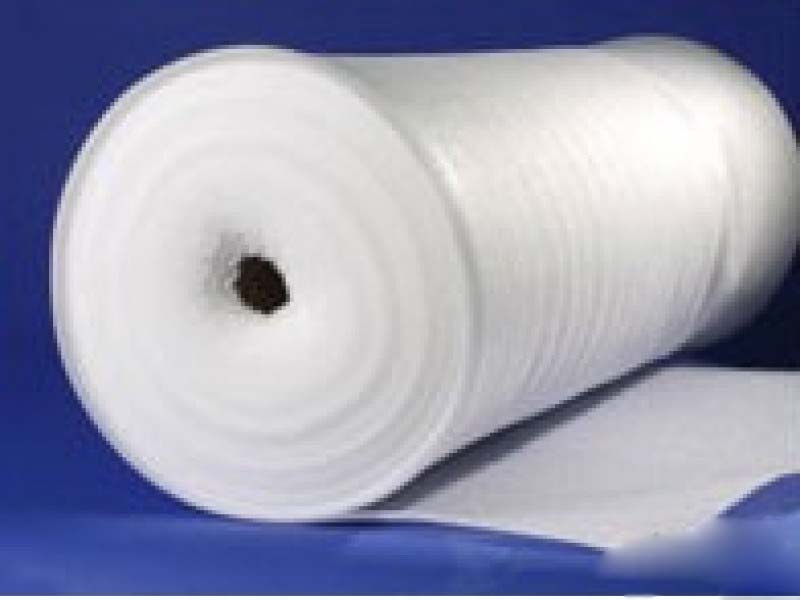 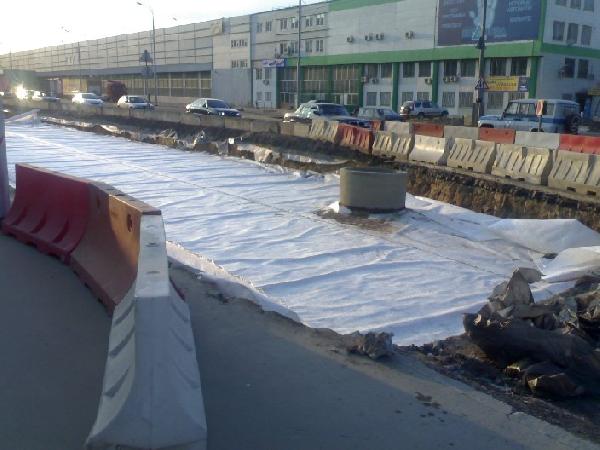 По-перше, геотекстиль не схильний до гниття.
По-друге, на геотекстиль не можуть впливати пліснява або грибки, комахи або гризуни.
По-третє - не страшне проростання коріння.
Крім усього іншого, геотекстиль має чудову стійкість перед впливом природних лугів і кислот.

Використовуючи геотекстиль в якості розділової мембрани в різних конструкціях, мрожна отримати наступні переваги:
- значне збільшення стійкості конструкції до негативних температур;
- зниження витрат конструкційних матеріалів, наприклад, щебеню (що важливо);
- спрощення всієї технології виконання робіт;
- і, звичайно, підвищення міцності конструкції в цілому, так і терміну її служби.
Додатковими перевагами використання геотекстилю є простота транспортування та укладання і, що важливо, низька собівартість.








Цілі застосування геотекстилю в дорожньому будівництві:
 - підвищення експлуатаційної надійності та термінів служби дорожньої конструкції або окремих її елементів, якості робіт
- спрощення технології будівництва
- скорочення термінів будівництва
- зменшення витрати традиційних дорожньо-будівельних матеріалів, обсягу земляних робіт, матеріаломісткості дорожньої конструкції
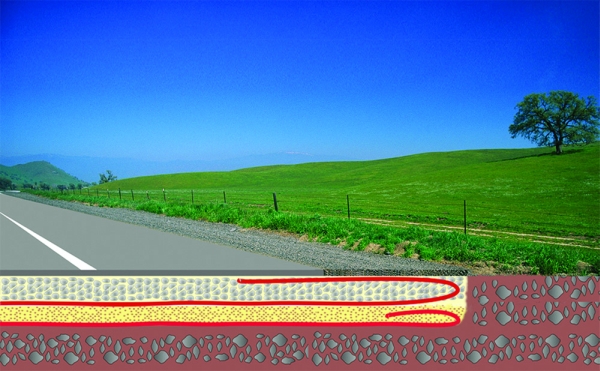 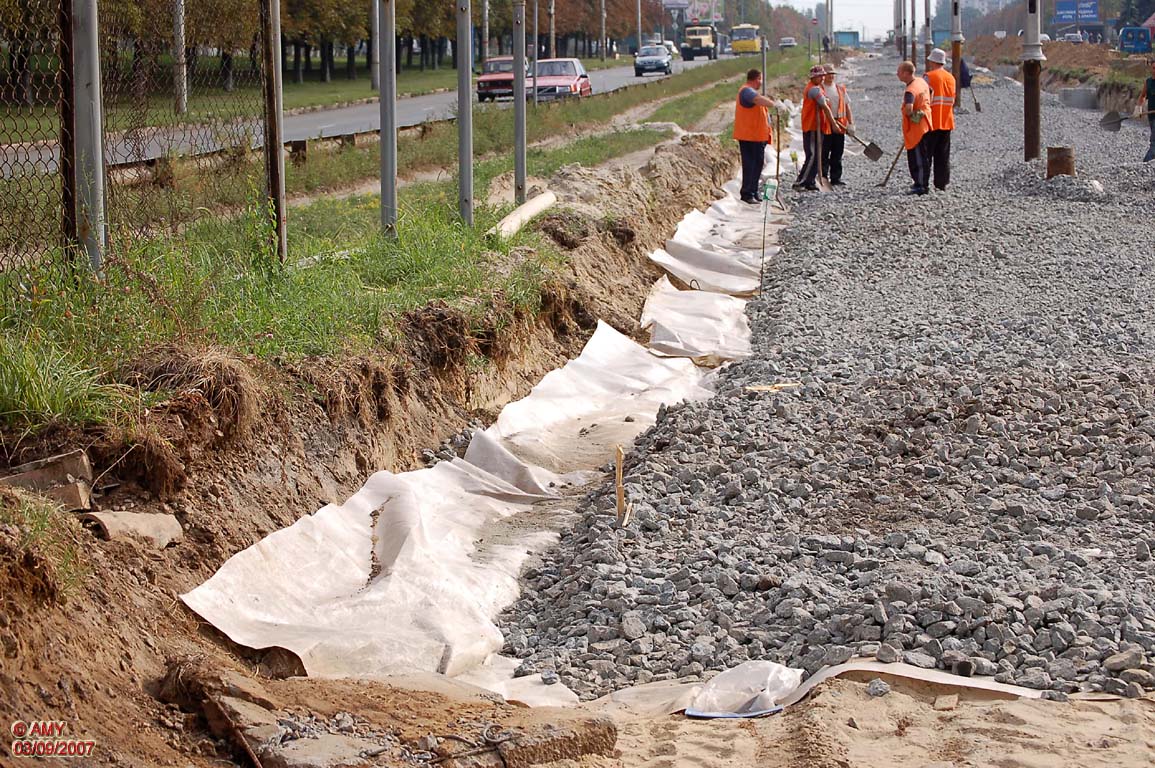 Функції геотекстилю у дорожньому будівництві:
армування - посилення дорожніх конструкцій насипів (у тому числі укосів), підстав у результаті перерозподілу геотекстилем напруг, що виникають у ґрунтовому масиві, дорожньому одязі при впливі навантажень транспортних засобів та власної ваги.



- Захист – запобігання або уповільнення процесу 
ерозії ґрунтів, запобігання взаємопроникненню матеріалів 
контактуючих шарів
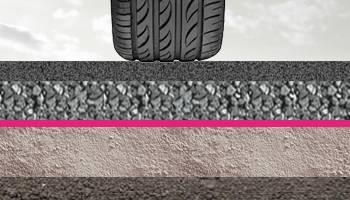 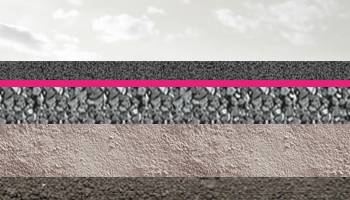 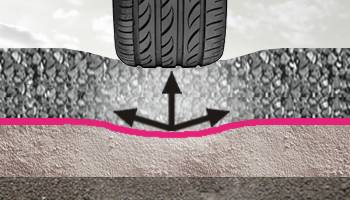 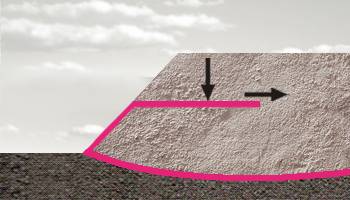 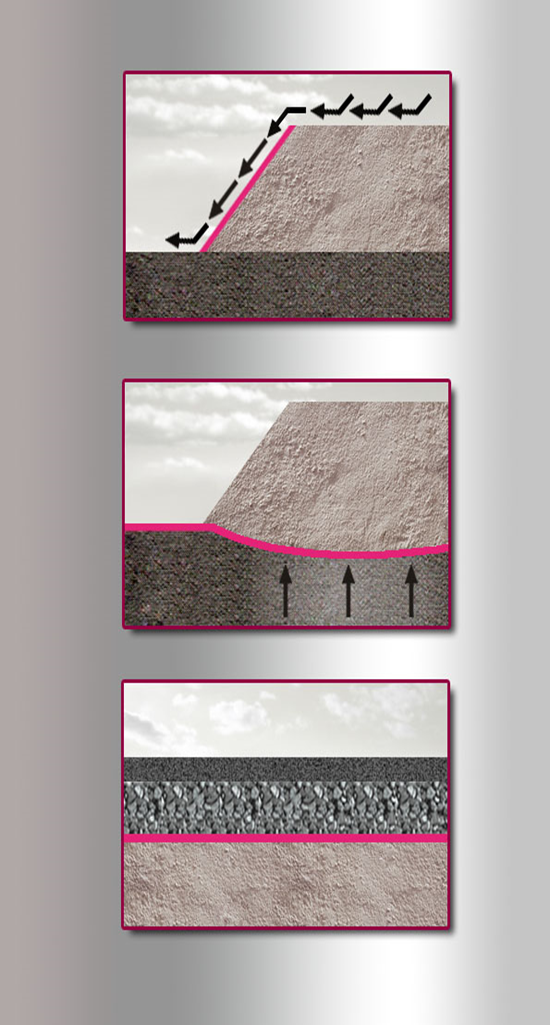 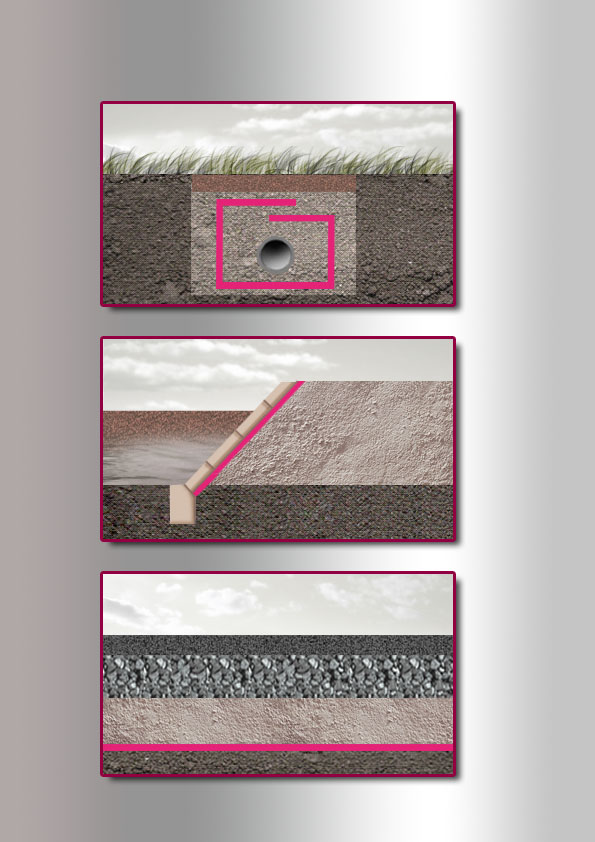 Фільтр – запобігання (уповільнення) процесу 
проникнення ґрунтових частинок у дренажі 
(фільтр) або їх винесення (зворотний фільтр)
- Дренування – прискорення відведення води
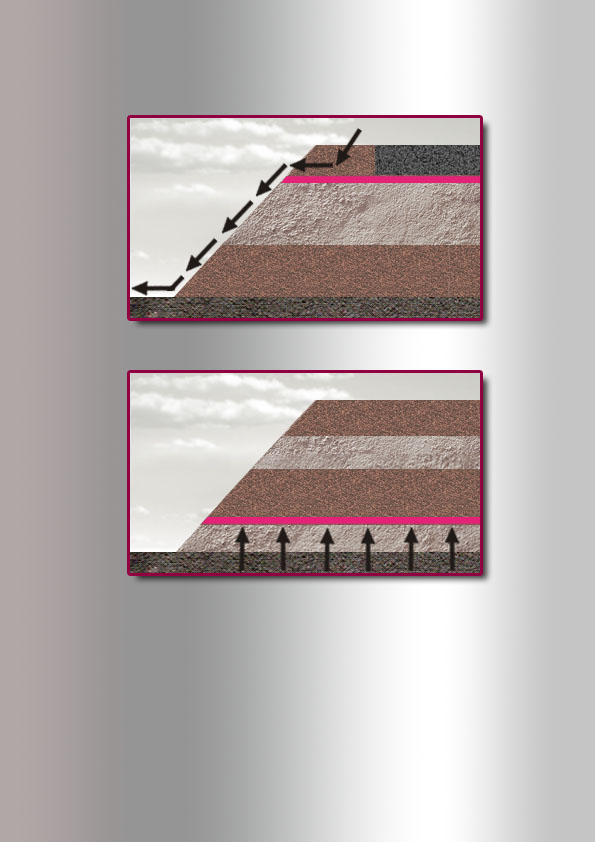 - Гідроізоляція – зменшення або виключення припливу води до ґрунтів робочого шару земляного полотна
ДРЕНУЮЧИЙ АСФАЛЬТОБЕТОН НА ПОЛІМЕРНОМУ В'ЯЖУЧОМУ
Переваги покриттів з асфальтобетонів, що дренують.
• підвищення безпеки дорожнього руху:
   - Підвищення зчеплення;
   - Ліквідація ефекту аквапланування;
   - Збільшення видимості в дощ:
             → відсутність утворення водяної
                   хмари пилу та бруду від
                   попереду машин, що йдуть;
             → зниження товщини плівки води за рахунок
                  швидкого відведення води;
→відсутність відблисків у нічний час
• висока стійкість до колії (каркасна структура – ​​вміст щебеню 90%), ефект термоса;
• високий рівень звукопоглинання
   (Зниження рівня шуму на 2-6 дБ).
 відома технологія пристрою покриттів – аналогічна ЩМА
Матеріали                                                                             Готова асфальтобетонна суміш
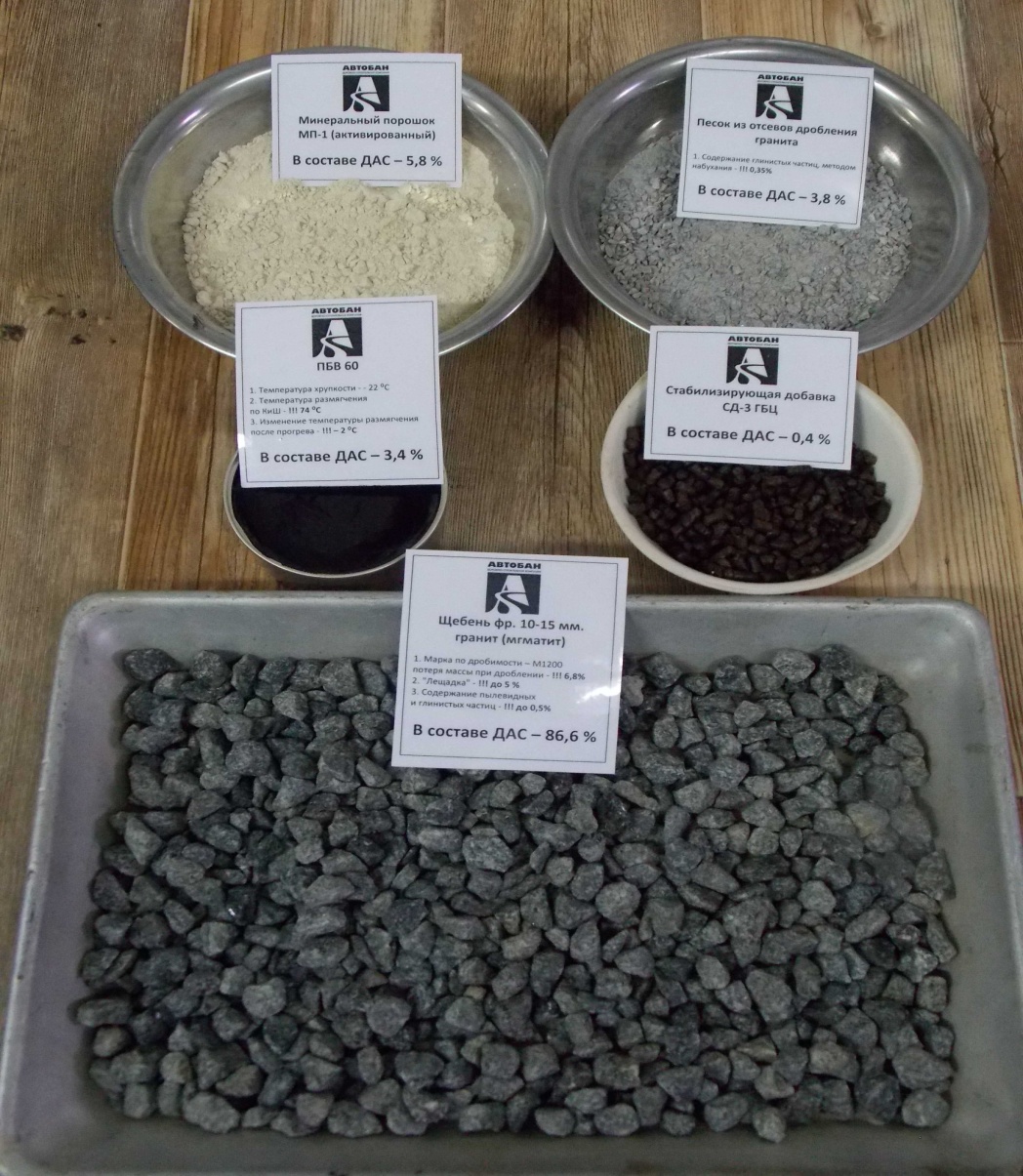 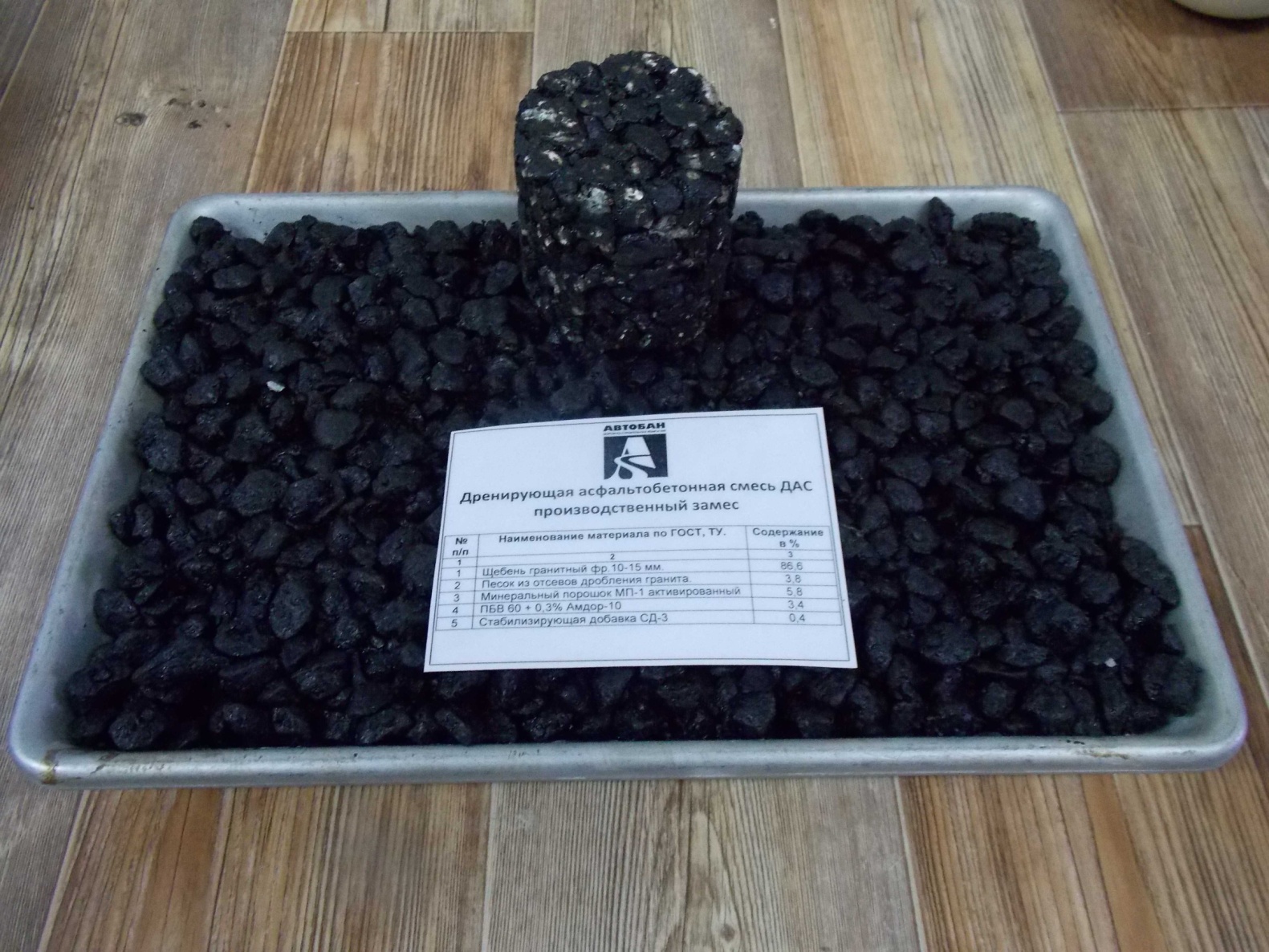 Технологія влаштування покриття з дренуючого асфальтобетону аналогична традиційним
Фактура дренирующего покрытия
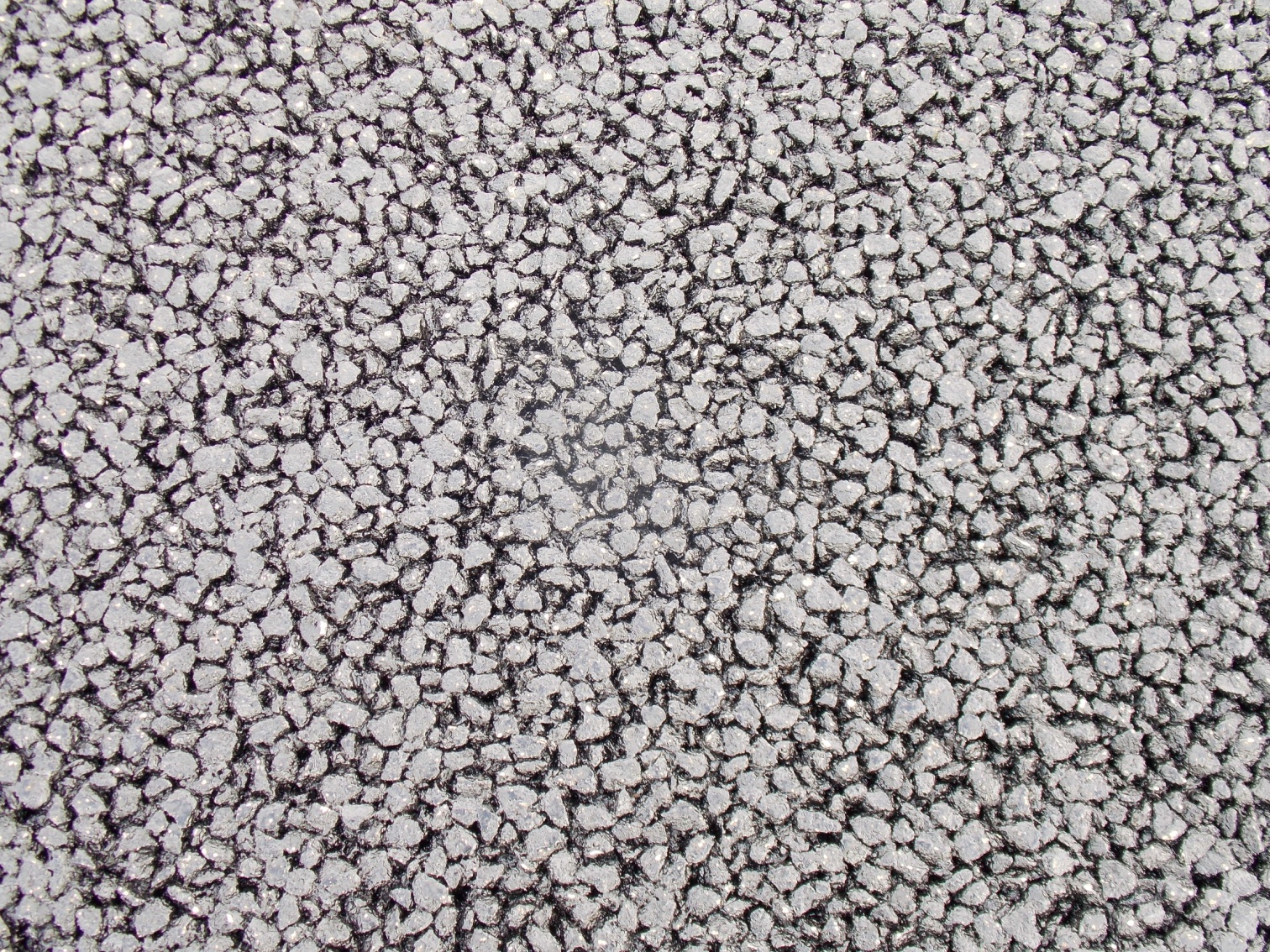 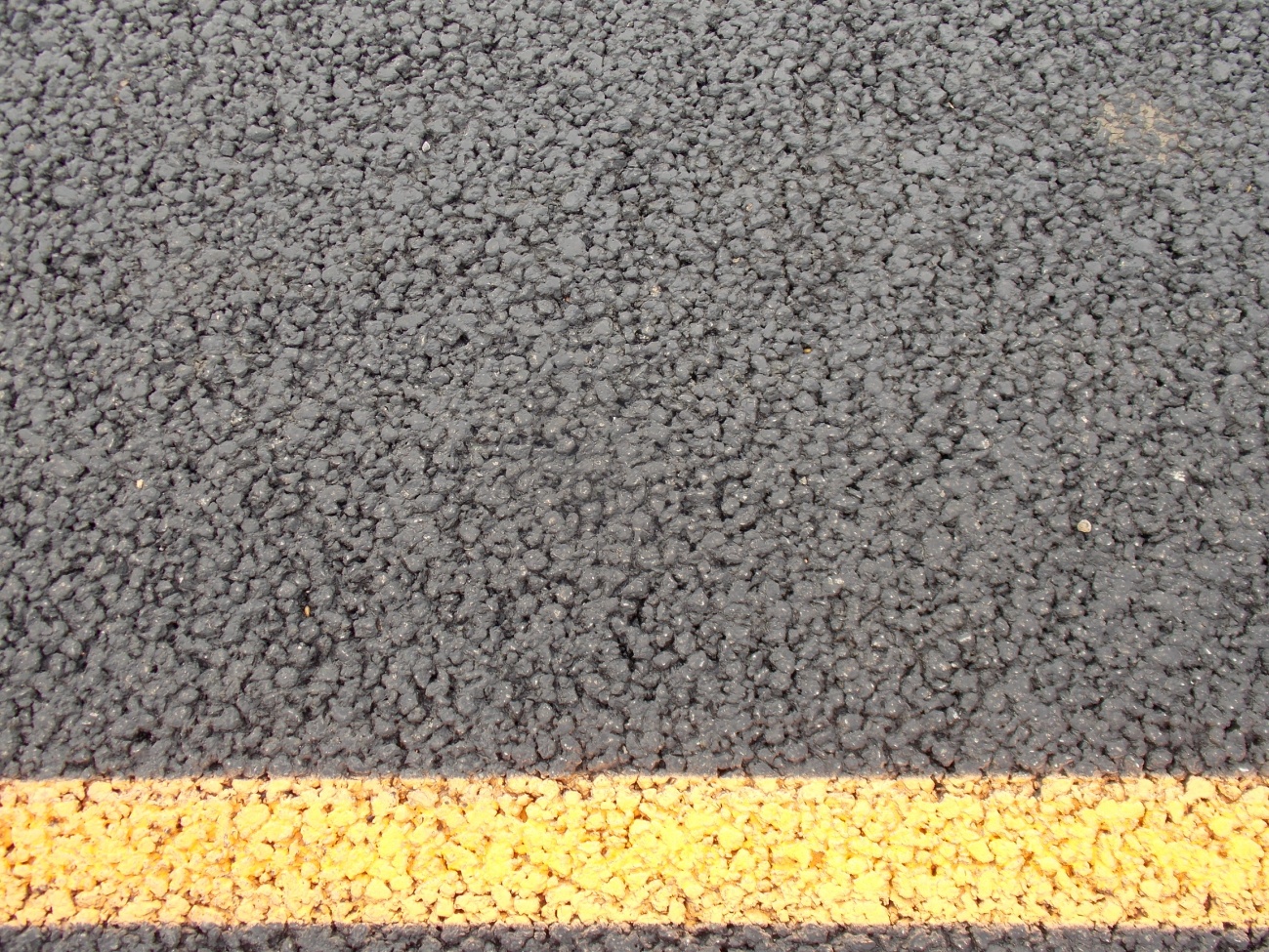 Фактура ЩМА покрытия
Покриття з ДАС пропускає воду,
Швидкість фільтрації не менше 0,6 см\сек
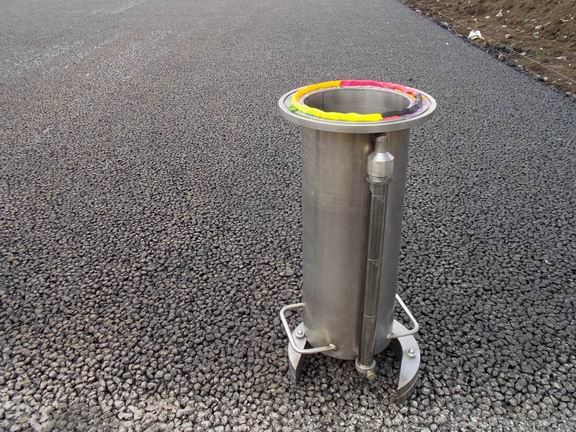 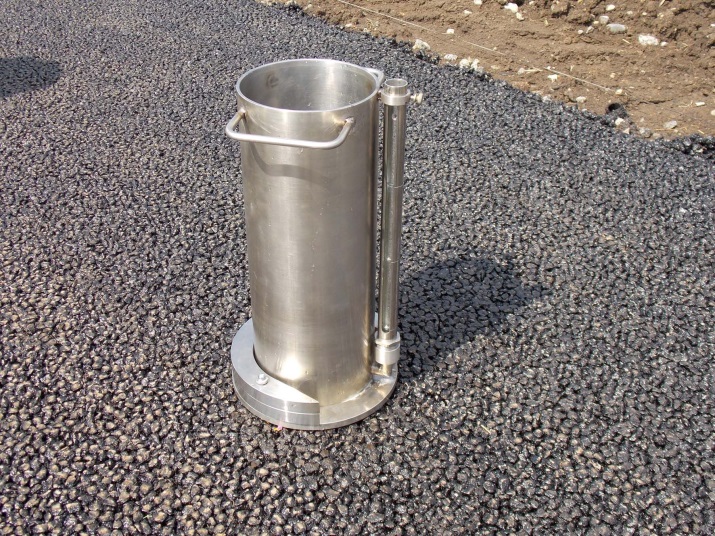 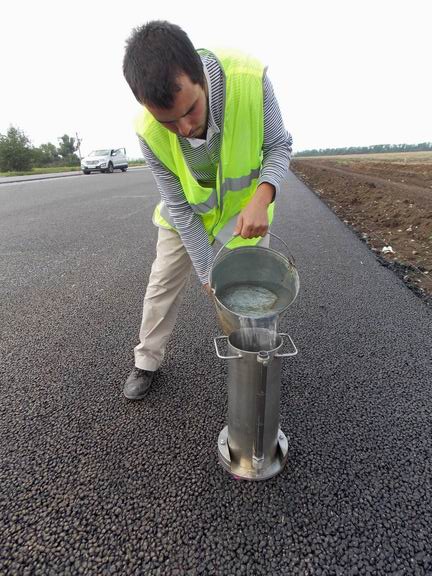 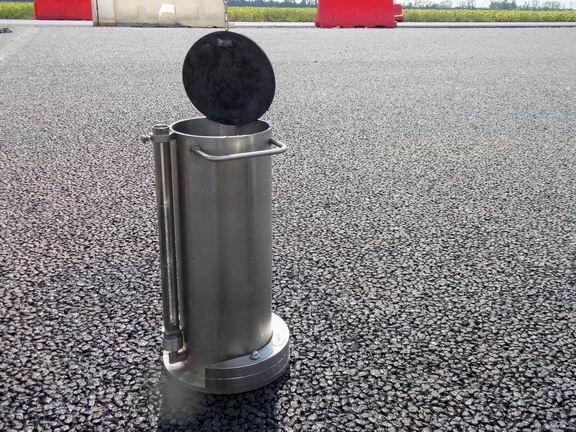 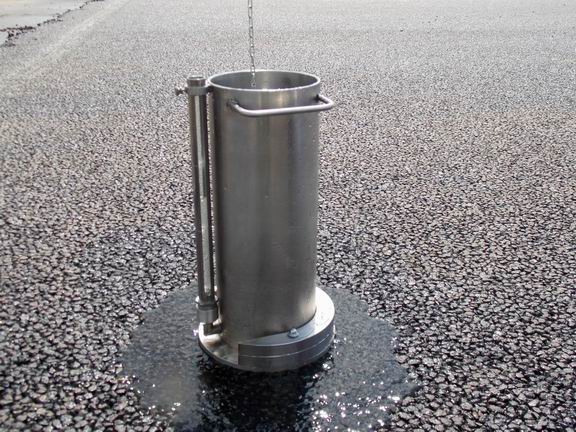 Технічні особливості покриттів із ДАС
• збільшення витрат на утримання, пов'язаних із очищенням покриття
  зимовий вміст з використанням хлоридів та розсолів
  при влаштуванні шару має бути забезпечена висока технологічна дисципліна
  особливості при ремонті покриттів
  забезпечення відведення води з шару ДАС (зміна конструкцій узбіччя або пристрій водовідвідних лотків)
https://www.youtube.com/watch?v=Pcxouyaq26k&list=PPSV
https://www.youtube.com/watch?v=E6xQEzkxgN4&list=PPSV
https://www.youtube.com/watch?v=XyyF34gq5G4&list=PPSV
https://www.youtube.com/watch?v=1sB0CPBgFUY&list=PPSV
https://www.youtube.com/watch?v=zm34zRnkkUY&list=PPSV
https://www.youtube.com/watch?v=3wkQ-ygfJX8&list=PPSV
https://www.youtube.com/watch?v=whlABtRxwZI&list=PPSV